ПРЕЗЕНТАЦИЯПОСВЯЩЕНИЕ ЖЕНЩИНЕ
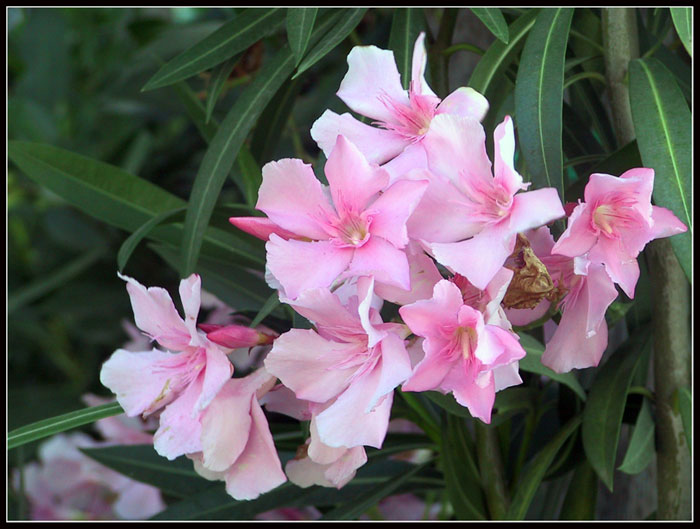 Авторы-составители: Есина Е.Л., Панкова Л.П.
И  божество,
и вдохновенье, 
и  жизнь, 
и  слёзы, 
и  любовь.
А.С. Пушкин
Еще не слышна песнь ручья,
Не льется жаворонков трель, 
Но солнце ярче, и капель
Вещает нам: «Идет Весна!»
Всё

 начинается

 с женщины…
Я помню чудное мгновенье…
Я помню чудное мгновенье:Передо мной явилась ты,Как мимолетное виденье,Как гений чистой красоты…
А.С.Пушкин
А.П.Керн
Чистейшей прелести чистейший образец
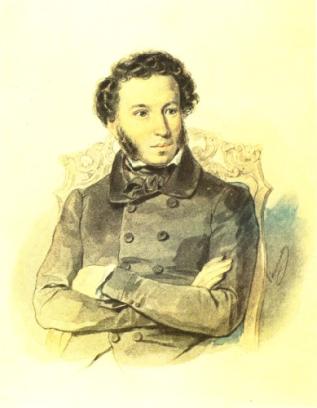 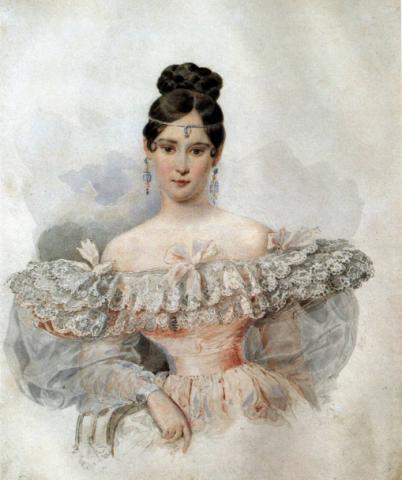 «Жена моя прелесть, и чем доле я с ней живу, тем больше люблю это милое, чистое, доброе создание» 
                                           А.С. Пушкин
Н.Н. Пушкина
Я помню время золотое…
Я помню время золотое,
Я помню сердцу милый край.
День вечерел; мы были двое;
Внизу, в тени, шумел Дунай…
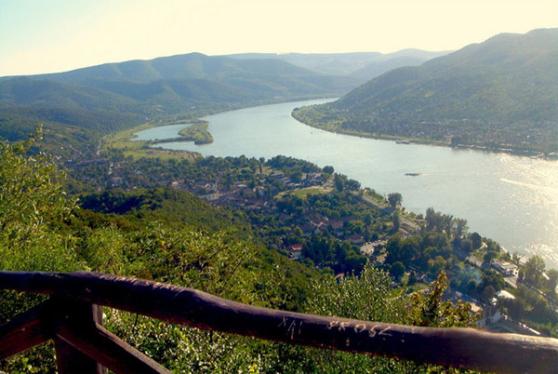 Ф.И. Тютчев
Первые пьесы «Альбома для юношества» немецкий композитор Роберт Шуман написал как подарок к дню рождения дочери Марии
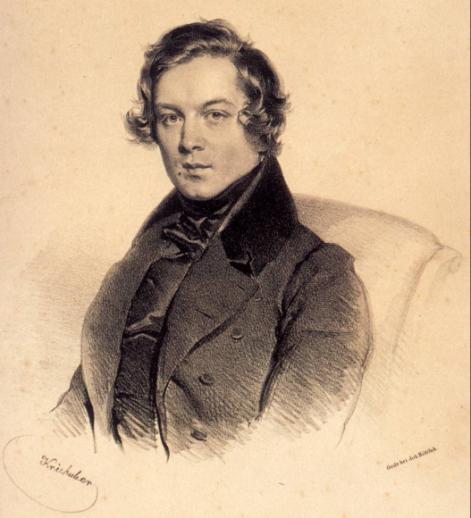 Р.А. Шуман
Ивановка Рахманинова
«Здесь все спокойно и  тихо… И не могу тебе сказать, до чего хорошо здесь себя чувствую!.. Был бы очень счастлив, если б удалось здесь пожить подольше…»
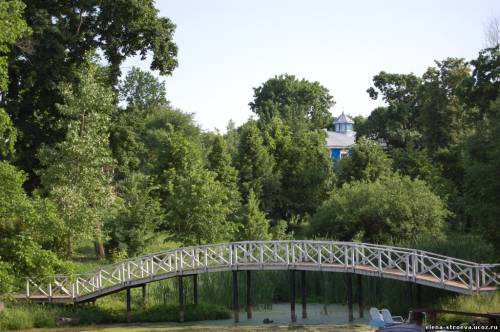 Н.А. Рахманинова
С.В. Рахманинов
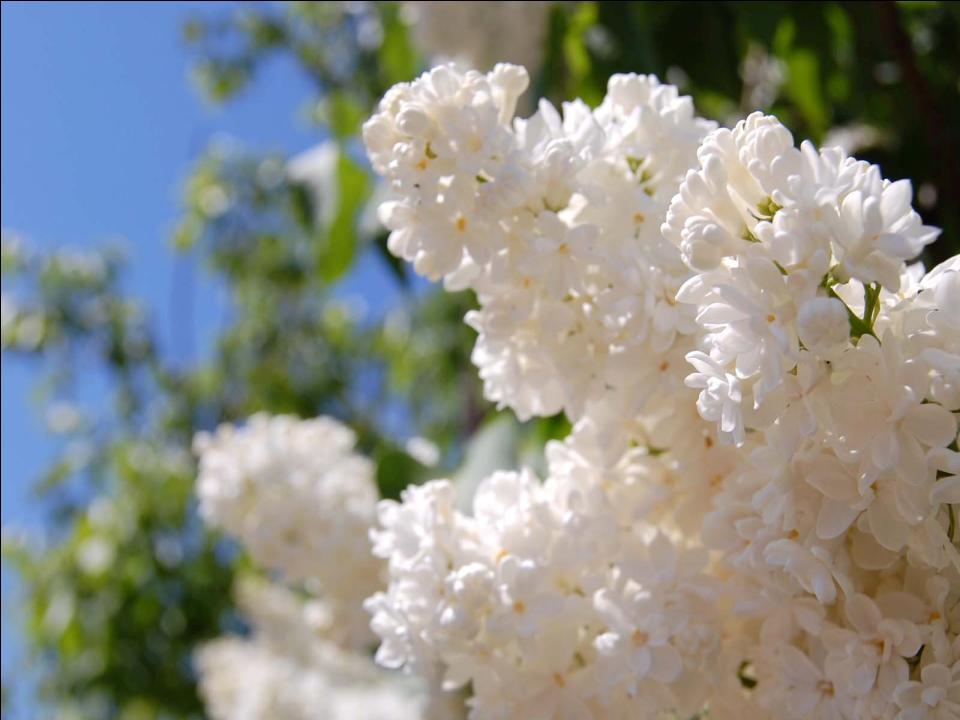 Какая музыка звучала!..
По утру, на заре, 
по росистой траве
Я пойду свежим утром 
дышать;
И в душистую тень, 
где теснится сирень,
Я пойду свое счастье искать...
		          Е. Бекетова
Осенью 1912 г. в Тамбове, на тихой Гимназической улочке, родился известный марш «Прощание славянки», который в настоящее время является гимном Тамбовской области
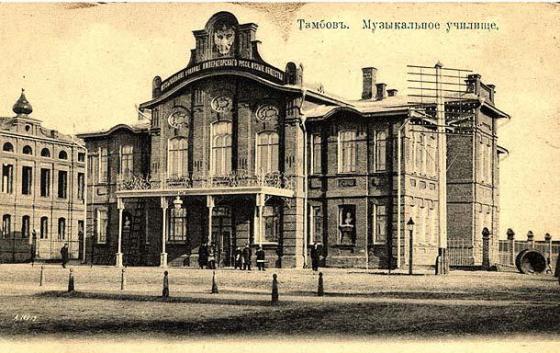 «Марш «Прощание славянки»  я посвятил женщинам-славянкам, провожающим своих сыновей, мужей и братьев на священную защиту Родины…»
В.И. Агапкин
Война - жесточе нету слова…
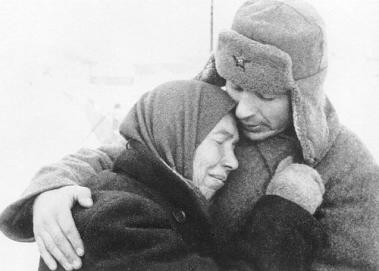 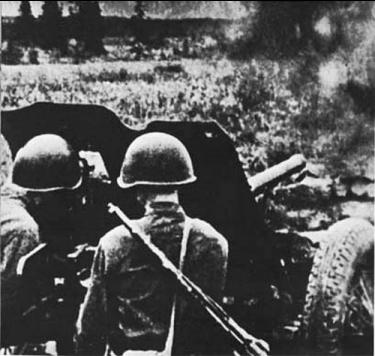 Жди меня, и я вернусь,Всем смертям назло.Кто не ждал меня, тот пусть Скажет: - Повезло.Не понять, не ждавшим им,Как среди огняОжиданием своимТы спасла меня.Как я выжил, будем знатьТолько мы с тобой,-Просто ты умела ждать,Как никто другой. 
                                                К. Симонов
Отгремели победные залпы, вернулись домой солдаты, наступило мирное время.
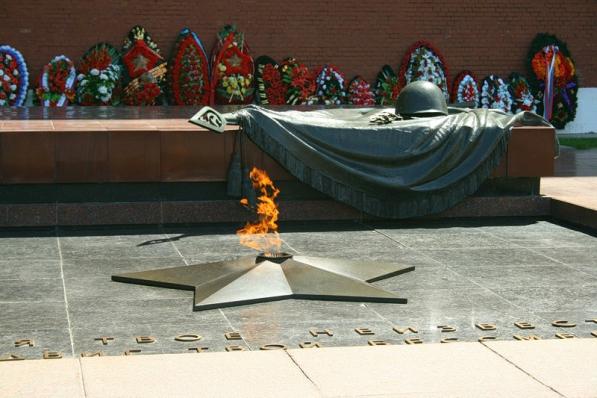 Давайте вспомним эти дни, 
Когда свистели пули грозно. 
Люди испуганы, в крови, 
В глазах одни лишь только слезы.
 
Давайте вспомним и почтим 
Их память данною минутой. 
Мы постоим, мы помолчим, 
Подумаем, как было трудно.
 
Вперед,, вперед им всем идти -  Больным, измученным, голодным... Давайте помнить эти дни. 
Давайте просто, просто помнить.
 
Анастасия Челюбеева, 
ученица 10 б класса школы №9 г. Тамбова
Когда-то на этом месте была школа, откуда в 1941 году ушли по призыву 580 жителей села Покрово-Пригородное, что на Тамбовщине. 
Ушли защищать честь и свободу Родины-матери.
С полей сраженья не дождались своих сыновей 280 матерей.
    
 
      Насыщен болью,	
                        нестерпимой, острой,
       знаменный шелк,
                        упавший до земли….
       Умолк оркестр
                        И траурные звезды
       С небес
                   На землю тихую
                                            сошли.
       Трава
	и та, казалось,
       побледнела.
       Насупились седые облака.
       … Мать вскрикнула
       и вдруг… окаменела.
       Окаменела в скорби
       на века.
                                                А. Кузнецов
Памятник «Скорбящая мать».
Архитектор Б.С. Горбунов
Опять весна на белом свете…
Мама, милая мама, как тебя я люблю.
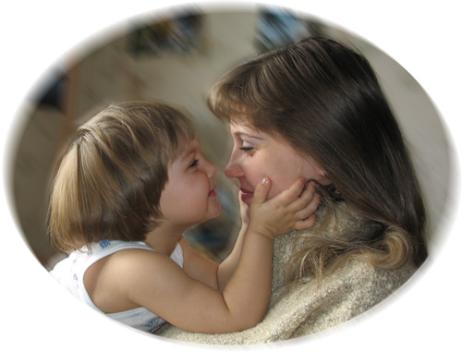 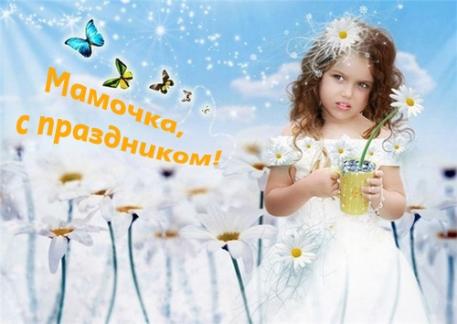 О, как прекрасно слово «Мама»!
Всё на земле от материнских рук.
Она нас, непослушных и упрямых,
Добру учила – высшей из наук.
С праздником женского очарования!